Ely Downtown Design
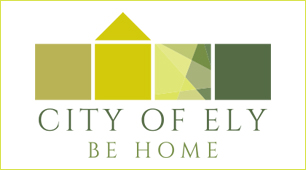 City of Ely, Iowa
February 6th, 2023
Ely Downtown DesignProject Team
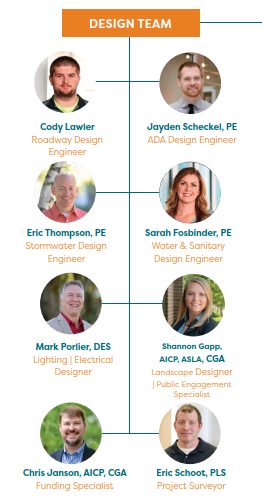 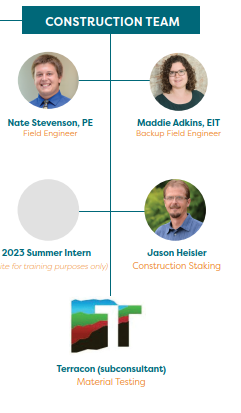 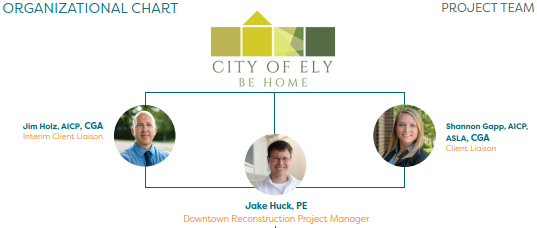 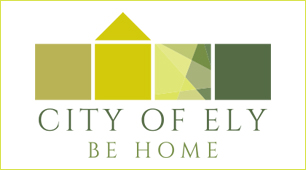 Phase 1 Segment BreakdownMain St. – South Block
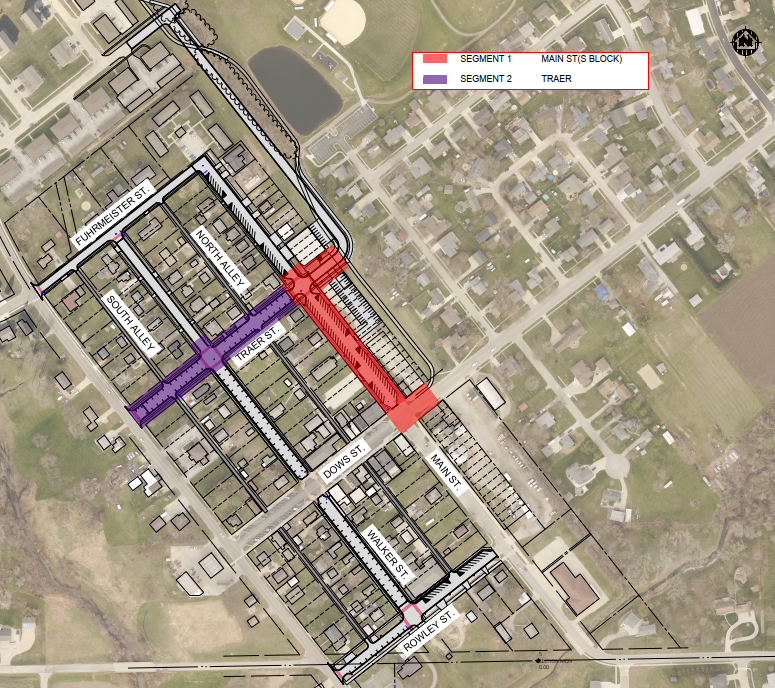 Install Street Lighting with Event Power
Install Landscaping, Pavers, and Plantings
61’ Cross Section w/ Angled Parking, 3.5’ Paver Boulevard, and 6’ Sidewalk
Replace 650lf of Watermain
Install 780lf of Storm Sewer
Upgrade Roadway and Sidewalks
Add 58 Parking Spots
Add Bike Parking
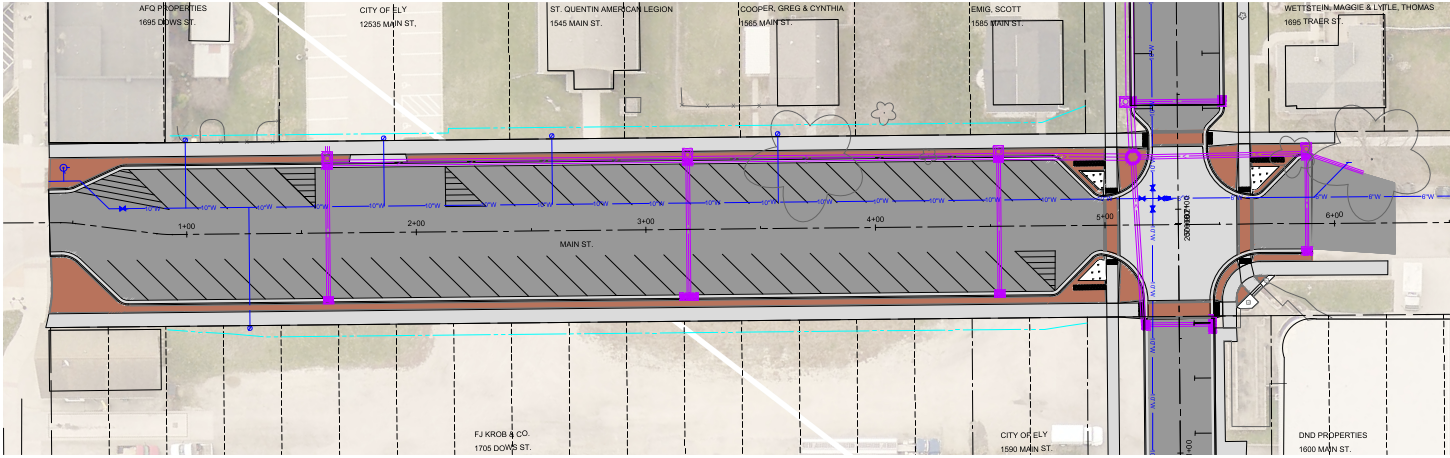 Still working out details with the property owner for this stub
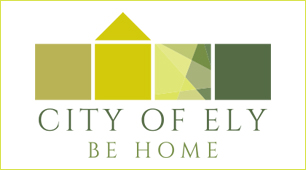 Phase 1 Segment BreakdownTraer St. – South Block
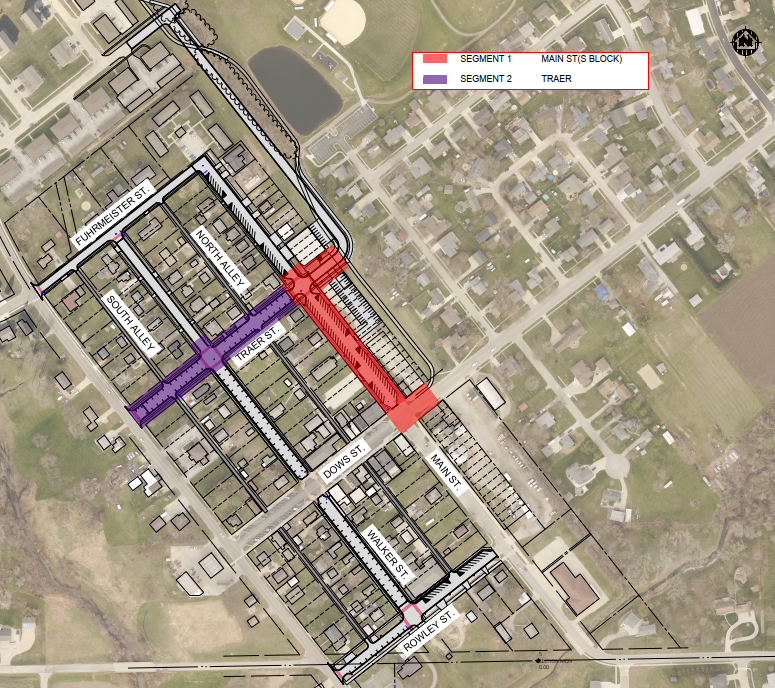 Replace 250lf of Sanitary Sewer
41’ Cross Section w/ Parallel Parking, 6’ Grass Boulevard, and 5’ Sidewalk
Replace 520lf of Watermain
Install 600lf of Storm Sewer
Upgrade Roadway and Sidewalks
Install Veteran’s Memorial
Add 20 Parking Spots
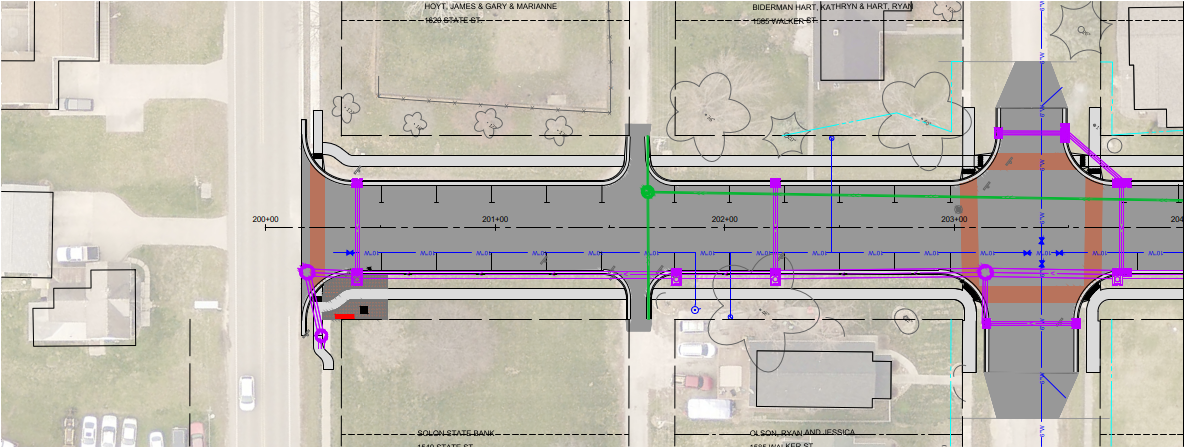 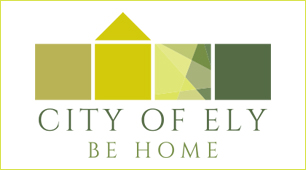 Phase 1 Segment BreakdownTraer St. – North Block
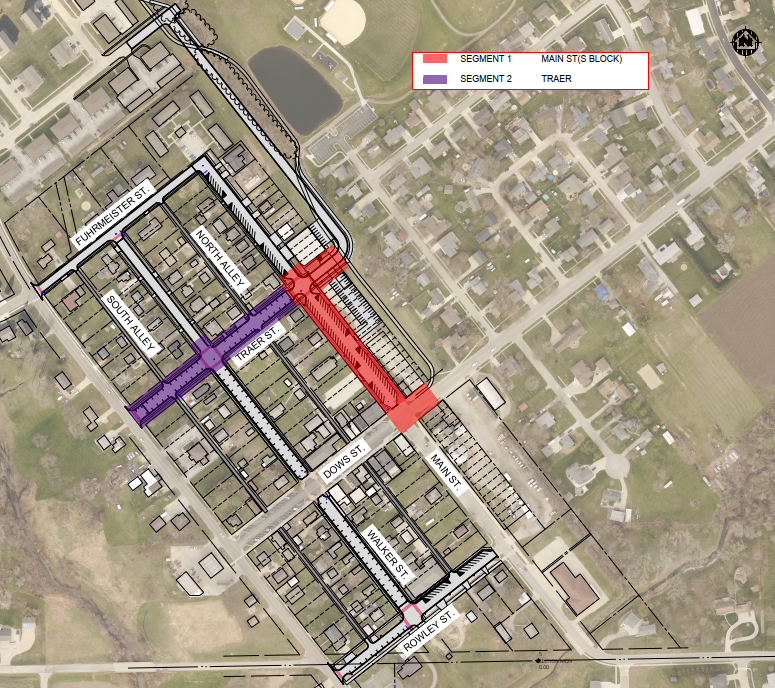 41’ Cross Section w/ Parallel Parking, 6’ Grass Boulevard, and 5’ Sidewalk
Replace 300lf of Watermain
Install 300lf of Storm Sewer
Upgrade Roadway and Sidewalks
Add 13 Parking Spots
Replace 150lf of Sanitary Sewer
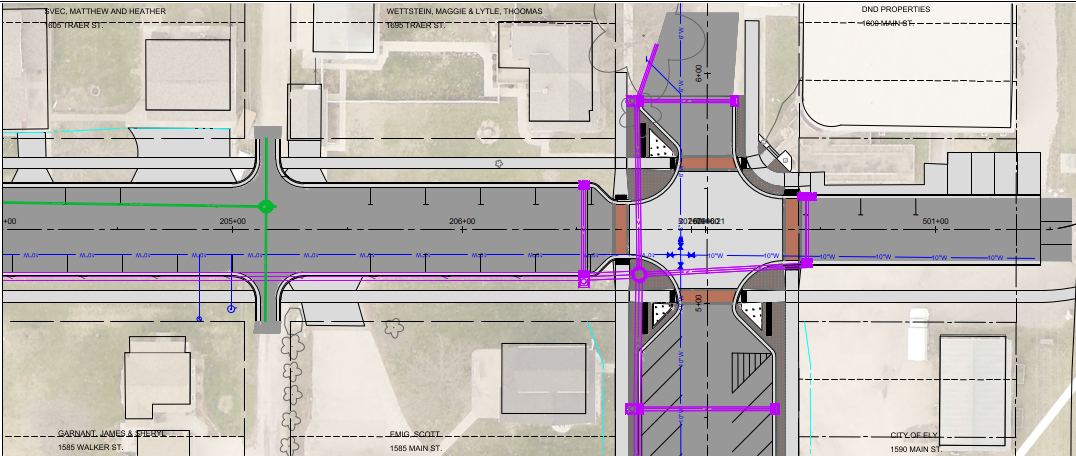 Still working out details with the property owner for this stub
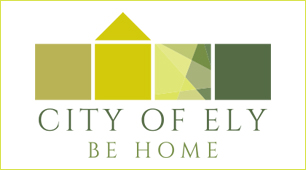 Phase 1 Segment BreakdownStreetscape
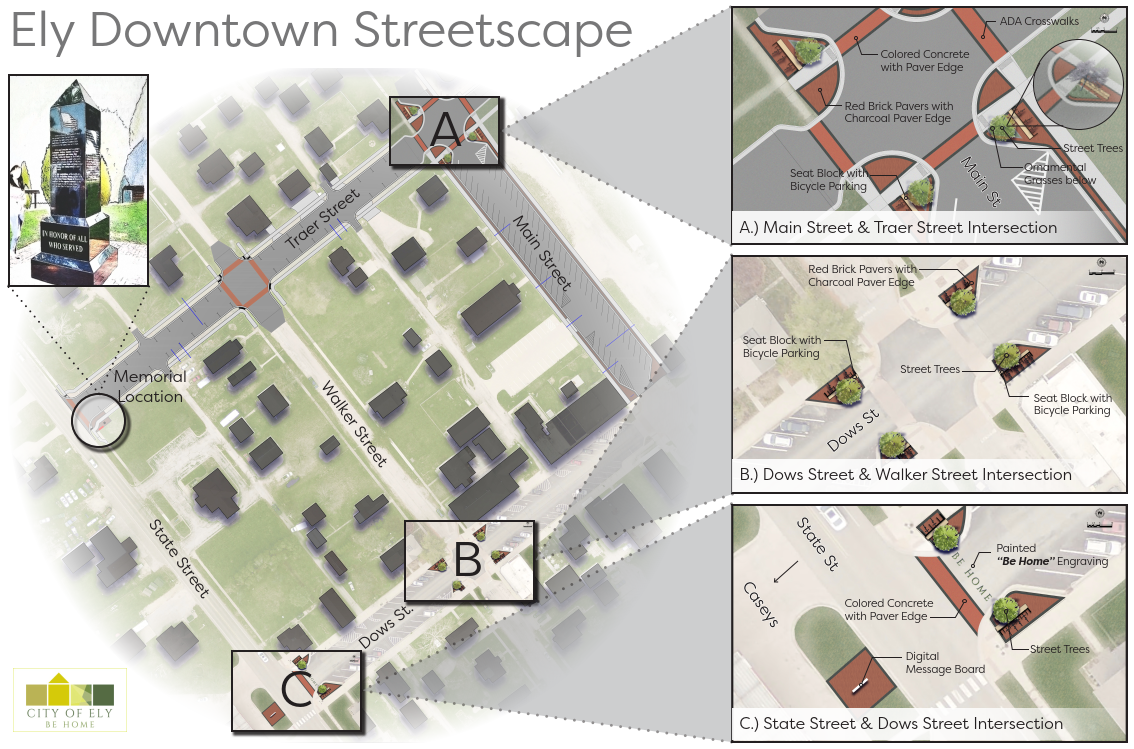 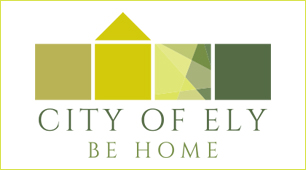 Phase 1 Segment BreakdownStreetscape
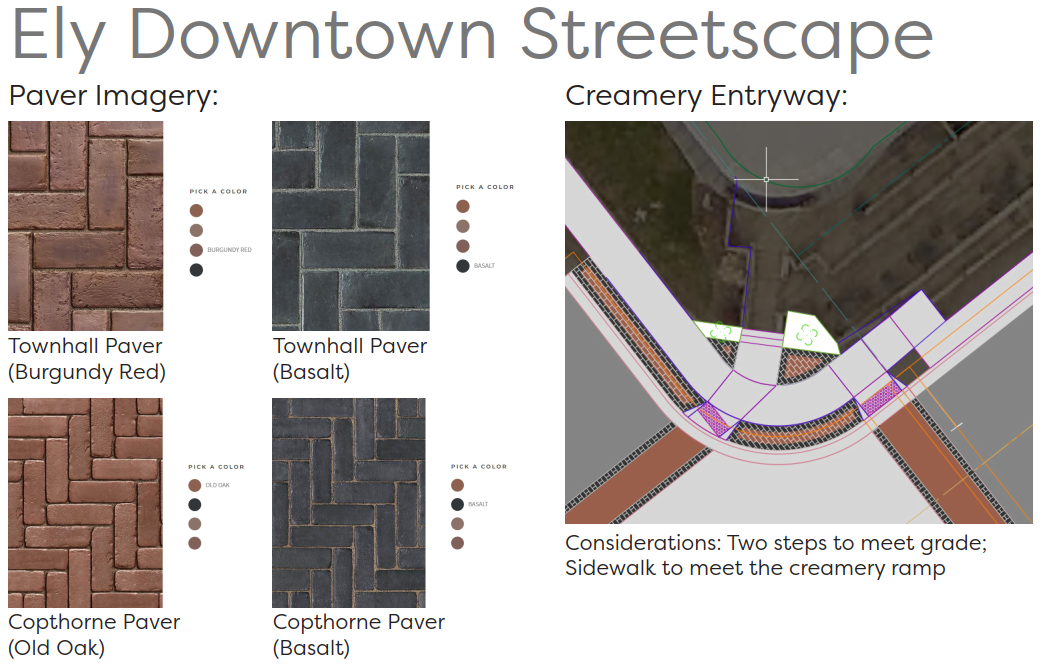 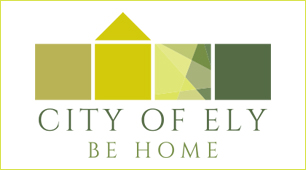 Phase 1 Segment BreakdownStreetsacpe Material Board
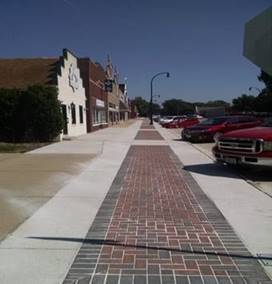 Possible Alternates/Material Board
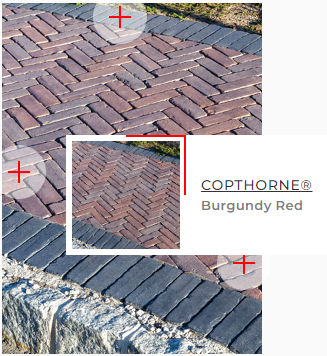 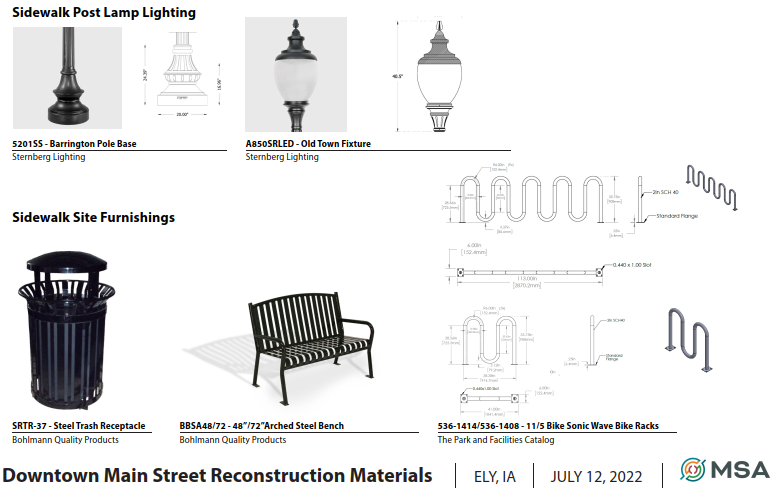 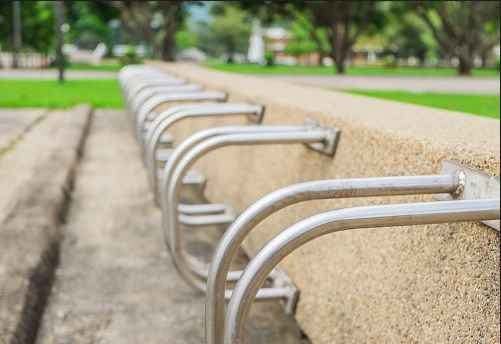 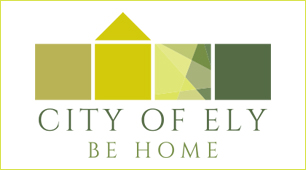 Ely Downtown DesignPhase 1 Overview
Phase Limits 
Phase Schedule
Spring 2023:  Bid Project
Summer 2023:  Construct Phase 1
Fall 2023 – Spring 2024:  Alley Sewer Repair
                                                     and Overlay
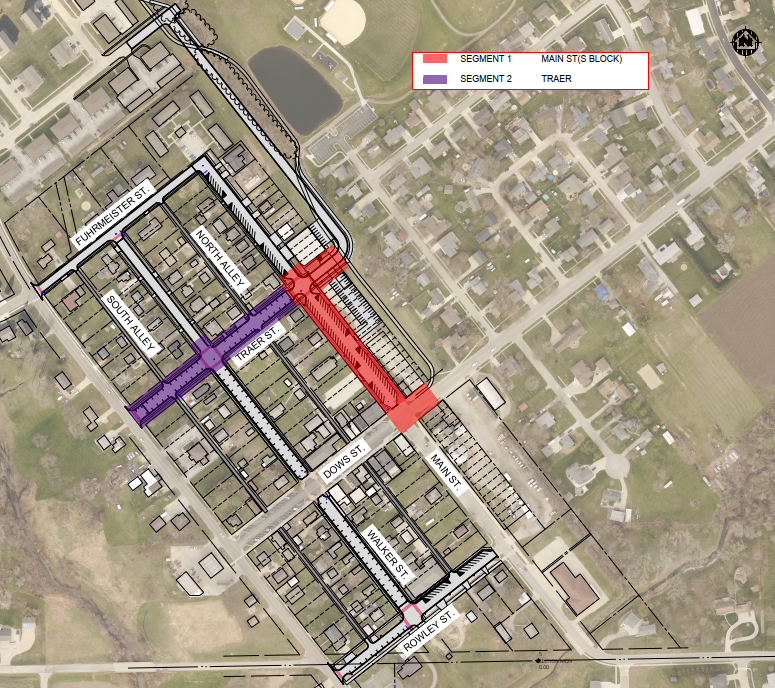 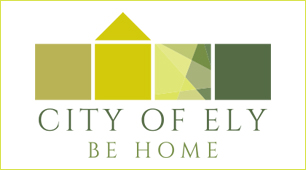 Phase 1 Cost Breakdown (Construction Only)
Phase 1 Breakdown (Construction Only)
Main St. (South Block):  $1,500,000
Traer St.:  $1,220,000
Phase 1 Total (Construction Only):  $2,720,000
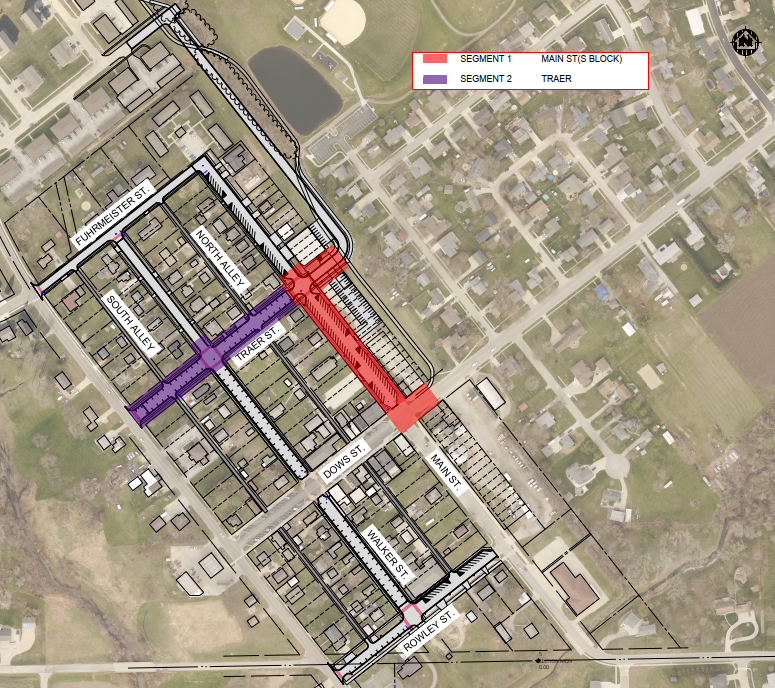 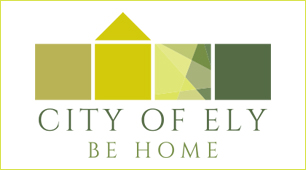